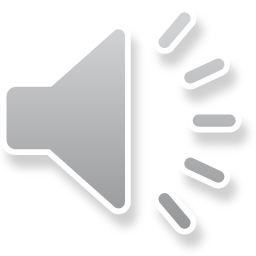 قمنا بطرح الضرائب فقط لان الاهتلاك قد طرح في حساب الناتج الصافي PNN
حل التمرين الثالث:
حساب الناتج الوطني الصافي (PNNM):
PNNM= PNBM-     Am  = 6000  -400   =5600
حساب الدخل الوطني (RNF):
RNF = PNNM –Txi+Tr1 = 5600-350+150=5400
RNB= RNF+Am+Txi-Tr1 =5400+400+350-150=6000
حساب الدخل الشخصي (RP):
RP= RNF –(π+Txss+Txπ,y)+Tr2 = 5400-(0+0+200)+90=5290
حساب الدخل التصرفي (RD):
RD= RP - Txd – Tr3 = 5290-250-60= 4980
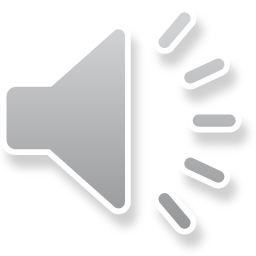 حل التمرين الرابع:
حساب الناتج المحلي الإجمالي PIB
PIB=(Cm+Ca)+ FBCF+ δs+(E-M)
=(100+250)+7000+150+(1600-1300)=7800
حساب الناتج الوطني الإجماليPNB
PNB=PIB+∆R’R= 7800+(400-300)=7900
تاكد ان الناتج الوطني  PNBيساوي الدخل الوطني الإجمالي RNB
RNF=(PNB-Am)-Txi+Trp=(7900-50)-(300+100)+500=7950
RNB=RNF+Am+Txi-Trp=7950+50+400-500=7900
تأكد أن قيمة الاستهلاك العائلي Cm هي 200 ون.
Cm= PIB-(Ca+FBCF-δs+(E-M))
=7566-(750+7350-10+(1280-2004))=200